TERE TULEMAST!
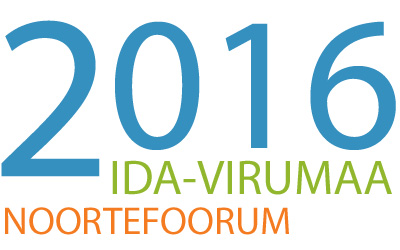 "NOORTE SOTSIAALNE KAASATUS"
Vassili GolikovModeraator
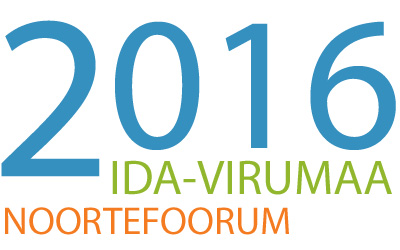 KORRALDAJAD JA TOETAJAD
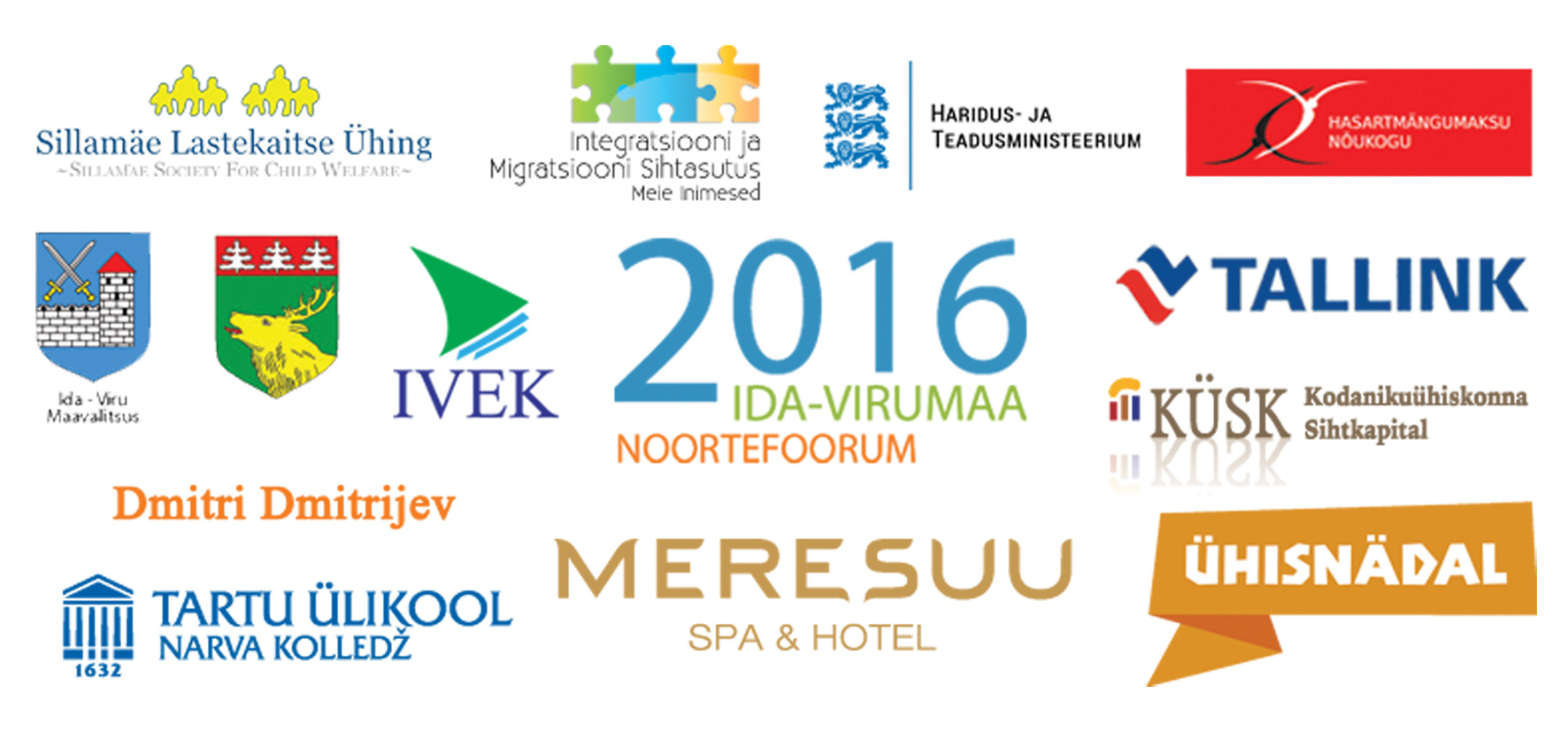 Tervitussõnad
Dmitri DmitrijevRiigikogu liige
4
Konverentsi 1. osa ETTEKANDED
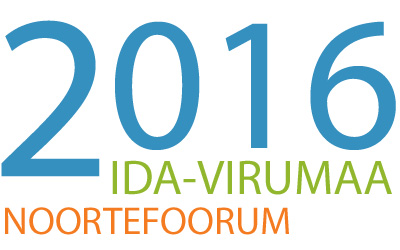 Eduard East, Jõhvi Vallavalitsus “Noored ja kohaliku omavalitsus haldusreformi tormil”
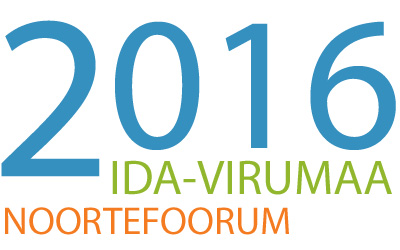 Timo Torm, Eesti Noorteühenduste Liit, Osaluskogude koordinaator “Igale noorele osalusvõimalus”
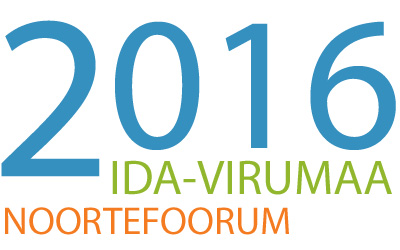 Vladimir Naumov, MTÜ Uus Sild “Tõrjutusriskis noorte kaasamine ja noorte tööhõivelisuse parandamine Ida-Viru maakonnas”
PANEELDISKUSSIOON:Anneki Teelahk, Eesti Töötukassa, Ida-Viru osakonnajuhatajaIngar Dubolazov, Jõhvi Valla haridus-, kultuuri- ja noorsootöö nõunikMarika Oolberg, Lohusuu Vabaajakeskuse juhatajaKerda Eiert, Ida-Viru Maavalitsuse arengu-ja planeeringu osakonna nõunikKristjan Tedremaa, Eesti Noorteühenduste Liit, juhatuse aseesimees
" Kas noorte häält on kuulda ühiskondlikult olulistel teemadel? (haridus ja vabaeg, noorte kaasatus ja poliitika, noorteettevõtlikus ja tööotsing)”.
Lõuna
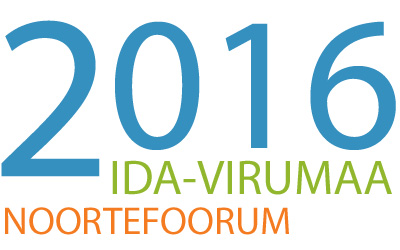 Konverentsi 2. osa – Töögrupid
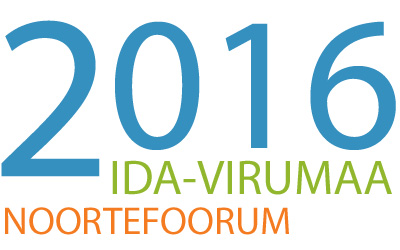 TÖÖGRUPPIDE TEEMAD: (Kultuuridevaheline dialoog) Multikultuurne ühiskond – tema võimalused ja väljakutsed? – Aud 215 (Eduard Odinets)(Kodanikuharidus) Noored poliitikas: täna otsustan mina! (Noorte muutuv roll KOVis) – Aud 216 (Hristo Neiland ja Dmitri Dmitrijev)(Ettevõtlilkkus ja Töö) Noorte ettevõtlikkuse arendamine ning tööotsing – Aud 217 (Jelena  Kulpina)(Praktiline töötuba) Noored kui kodanikuühiskonna eestvedajad – minu esimene kogemus. – Aud 129  ( Mitrofan Slobodjan ja Nicolai Tsveatcov)
Töögruppide ideede tutvustused ja kokkuvõtted
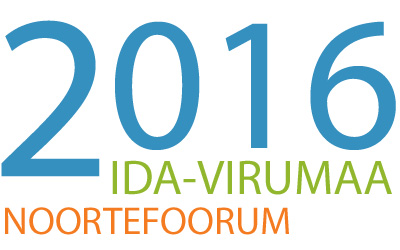 Erikülaline:  Professor Nicolai Tsveatcov" Youth as a power of change – leaders of today?! "
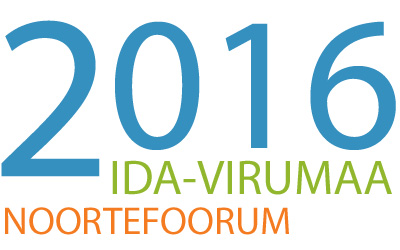 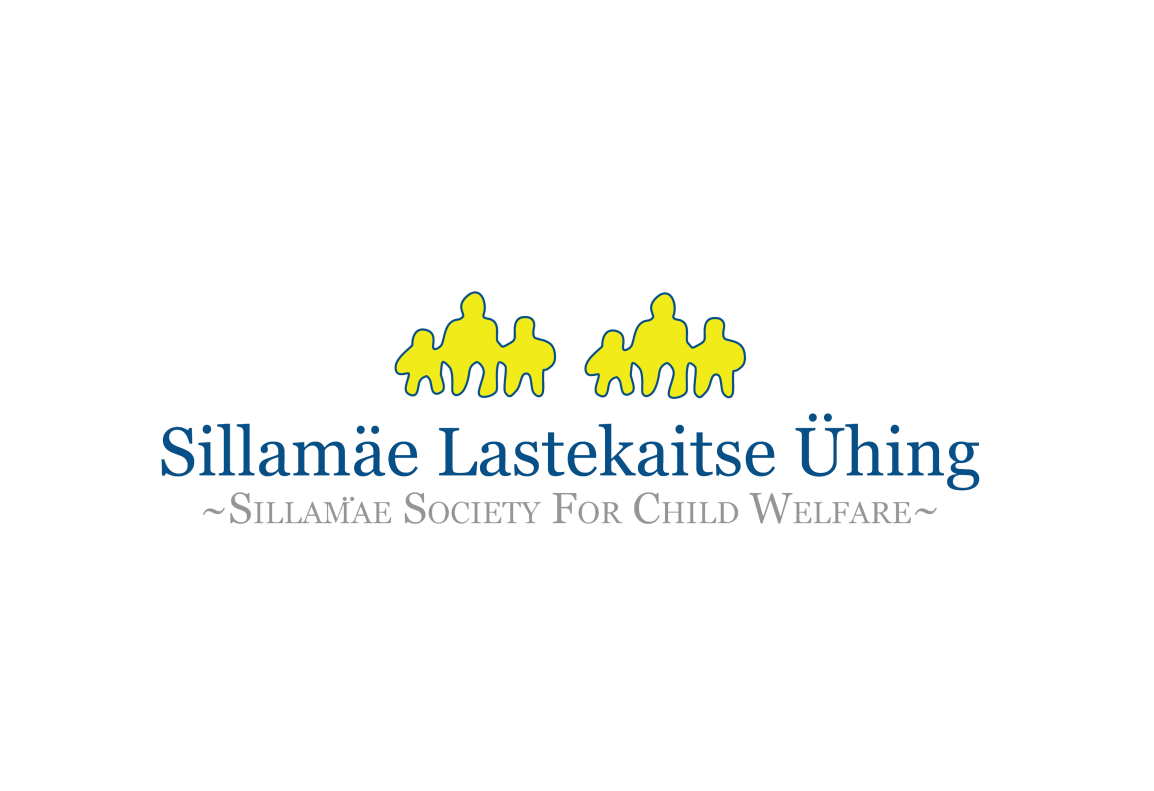 LIITU MEIE VÕRGUSTIKUGAwww.facebook.com/SSCW.ESTONIA
IDA-VIRUMAA  NOORTEFOORUM 2016
“Noorte sotsiaalne kaasatus”

Rohkem infot  järgmisest  Foorumist: www.sscw.ee
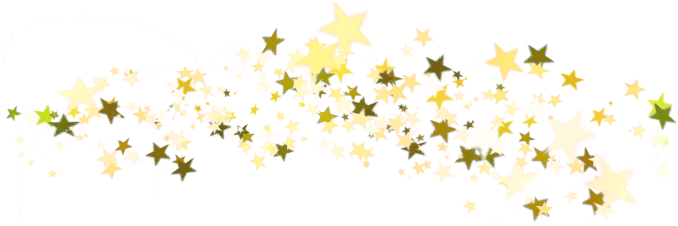 TUNNUSTAMINE 2016
Konkurss Noor “Sädemeke” 2016
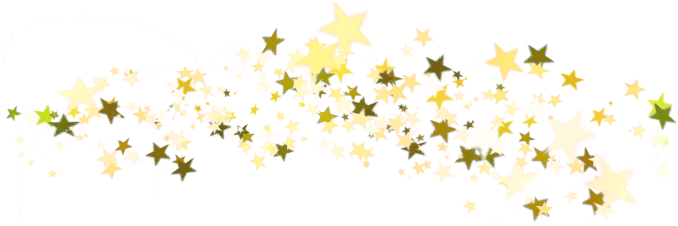 Auhindu antakse välja kahes kategoorias:
Noor “Sädemeke” noorte tegu

Noor “Sädemeke” noorte arengutoetajad
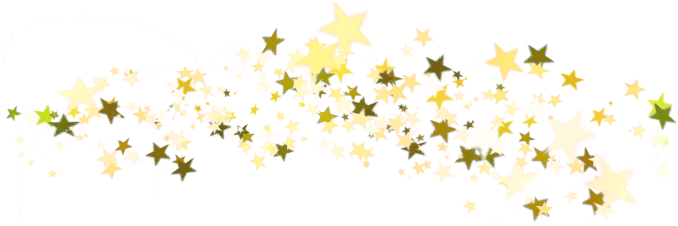 18
Noor “Sädemeke” 2016 Hoolivus
Noor "Sädemeke" noorte tegu UNESCO päevade tähistamine, Narva Soldino Gümnaasium
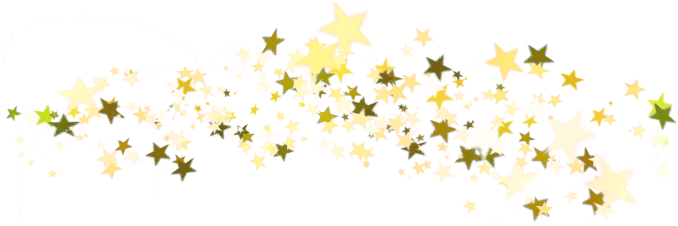 19
Noor “Sädemeke” 2016 Hoolivus
Noor “Sädemeke” noorte arengutoetajad
Narva Keeltelütseum
Ida-Virumaa Noortekogu
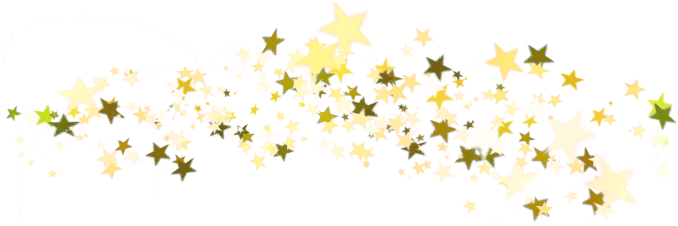 20